PKB i cykle koniunkturalne
mgr Małgorzata J. Januszewska
PKB a PNB
PKB opisuje zagregowaną wartość dóbr i usług finalnych wytworzonych przez narodowe i zagraniczne czynniki produkcji na terenie kraju w określonej jednostce czasu (najczęściej rok). PKB jest miarą wielkości gospodarki, a jego dynamika – miarą wzrostu gospodarczego.
PNB opisuje zagregowaną wartość wszystkich dóbr i usług finalnych wytworzonych w danym okresie przez narodowe czynniki produkcji we wszystkich krajach, w których czynniki te były angażowane w proces produkcyjny.
   PNB jest równy PKB powiększonemu o dochody netto z tytułu
 	własności za granicą.
PKB w cenach rynkowych a w cenach czynników produkcji
PKB w cenach rynkowych jest miarą produkcji krajowej w kategoriach cen płaconych przez ostatecznych odbiorców, a więc obejmujących podatki pośrednie. 
PKB w cenach czynników produkcji jest miarą produkcji krajowej z pominięciem podatków pośrednich i uwzględnieniem subsydiów.
Model ruchu okrężnego w gospodarce
Ruch między gospodarstwami domowymi a przedsiębiorstwami
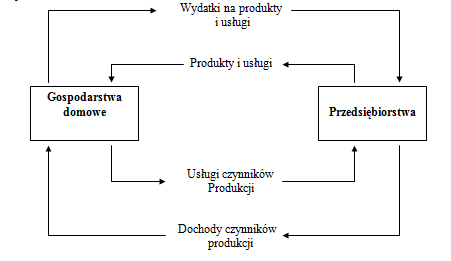 Model ruchu okrężnego w gospodarce
Ruch w całej gospodarce otwartej
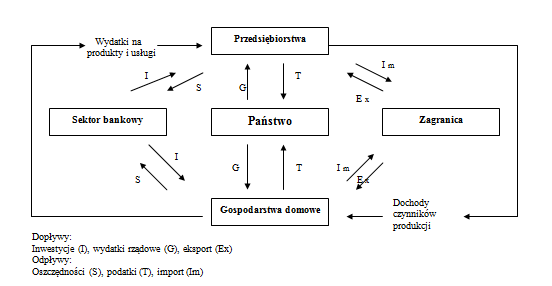 Metoda sumowania dochodów
Obliczanie PKB metodą sumowania dochodów polega na dodawaniu owych dochodów, powstających w procesie wytwarzania produktów w danym roku.

PKB = Σ wartości dodanych = Σ dochodów czynników produkcji
Metoda sumowania wydatków
Obliczanie PKB tą metodą polega na sumowaniu wydatków na produkty finalne.
PKB[w cenach rynkowych] = C + I + G + Ex – Im
PKB[w cenach czynników produkcji] = PKB w cenach rynkowych – podatki pośrednie + subsydia = Σ dochodów czynników produkcji
Metoda sumowania wydatków
Obliczanie PKB tą metodą polega na sumowaniu wydatków na produkty finalne.

PKB = C + I + G + Ex – Im
Obliczanie PNB
PNB[w cenach czynników produkcji] = 	PKB[w cenach czynników produkcji] +
dochody netto z tytułu własności za granicą.
PNN
PKB i PNB są miarami produkcji uwzględniającymi inwestycje brutto. 
Miarą produkcji uwzględniającą inwestycje netto jest produkt narodowy netto (PNN), nazywany również dochodem narodowym, który oznaczany jest zwykle symbolem Y. Jest on różnicą między PNB a amortyzacją.
Cykl koniunkturalny
sytuacja występująca w gospodarce w dłuższym okresie, polegająca na wahaniach omawianych mierników ekonomicznych w oparciu o rosnącą krzywą trendu wzrostu gospodarczego

Mierniki:  PKB, nakłady inwestycyjne, dochody ludności, zatrudnienie, relacja eksport-import, czy nawet zyski przedsiębiorstw

Dobra koniunktura a zła koniunktura!
Cechy cyklu koniunkturalnego
długość trwania
przełom
fazy i ich proporcje
amplituda wahań
intensywność wahań
Wahania koniunktury
trendy 
wahania
 wahania cykliczne 
wahania przypadkowe-> zjawiska losowych jak np. klęski, strajki
 cykle polityczne
 cykle konsumpcyjne-> zmiany popytu konsumpcyjnego przy  zakupie dóbr trwałego użytku co parę lat
Fazy klasycznego cyklu koniunkturalnego
- Faza kryzysu:     - rośnie: bezrobocie,     - maleją: produkcja, zatrudnienie, inwestycje, popyt, ceny. - Faza depresji:     - koniec spadku, ww. wielkości pozostają na niskim poziomie. - Faza ożywienia:     - rosną: produkcja, zatrudnienie, inwestycje, popyt, ceny,     - maleje: bezrobocie. - Faza rozkwitu:     - koniec wzrostu, ww. wielkości utrzymują się na wysokim poziomie.
Fazy współczesnego cyklu koniunkturalnego
Ożywienie
Recesja
Podział cykli koniunkturalnych
- Krótkie (cykle Kitchina), trwające 3-4 lata (średnio co 3,5 roku), związane ze zmianami zapasów, cen hurtowych, jak również z rozliczaniem operacji bankowych. - Średnie:    - Cykle Juglara, trwające 8-10 lat, związane ze zmianami wydatków inwestycyjnych, Produktu Narodowego Brutto, inflacją i bezrobociem,     - Cykle Kuznetsa, trwające od 15-23 lat, związane z akumulacją czynników wytwórczych w długim okresie (inwestycje, budownictwo, migracje). - Długie (cykle Kondratiewa), trwające 40-60 lat, związane z odkryciami lub ważnymi innowacjami technicznymi oraz procesem ich rozprzestrzeniania się (elektryczność, silnik parowy, koleje, komputery, Internet).
Teorie wahań cyklicznych
Teorie neoklasyczne
Teoria plam na słońcu (W.S. Jevons 1835 – 1882)
Teoria innowacji ( J. Schumpeter 1883 – 1950)
Teoria cyklu politycznego
Teorie Keynesistowskie
Teorie neoklasyczne
Podstawowe założenia:
Gospodarka ma właściwości stabilizacyjne 
Czynnik zakłócające równowagę maja charakter zewnętrzny do systemu gospodarczego (egzogeniczny – wojny, rewolucje i inne wydarzenia polityczne, odkrycia złóż mineralnych, zmiany demograficzne, innowacje techniczne, zjawiska przyrodnicze)
Zachwianie równowagi uruchamia mechanizmy endogeniczne, które prowadza gospodarkę w kierunku równowagi
Teoria plam na Słońcu
Pojawienie się większej liczby plam na Słońcu powoduje okresy nieurodzaju. 
Zakłóca to normalną pracę gospodarki, te z kolei wpływają na zmiany rytmu produkcji w przemyśle. 
W efekcie powstaje cykl koniunkturalny spowodowany działaniem praw przyrody.
Teoria cyklu politycznego
cykliczny rozwój spowodowany zmianami priorytetów ekonomicznych władzy w okresach przed wyborami w celu pozyskania głosów i ponownego wygrania wyborów;
Przez ekspansywna politykę fiskalną i monetarną rząd może doprowadzić do ożywienia gospodarczego i spadku bezrobocia w okresie przed wyborami. Skutki tych działań (wzrost inflacji, niemożność narastanie deficytu  i długu publicznego) będą odczuwalne po wyborach.
Nastąpi okres „zaciskania pasa” i polityki restrykcyjnej.
Cele polityczne, zewnętrzne do gospodarki powodują jej cykliczny rozwój.
Teorie Keynesowskie
Cykle koniunkturalne są konsekwencją przyjętych reguł gry w gospodarce rynkowej. 
Fazy spadkowe cyklu - efekt procesów zachodzących w fazach wzrostowych i odwrotnie  
Rola oszczędności
Celowość inwestowania mierzona stopą zysku – zmiany.